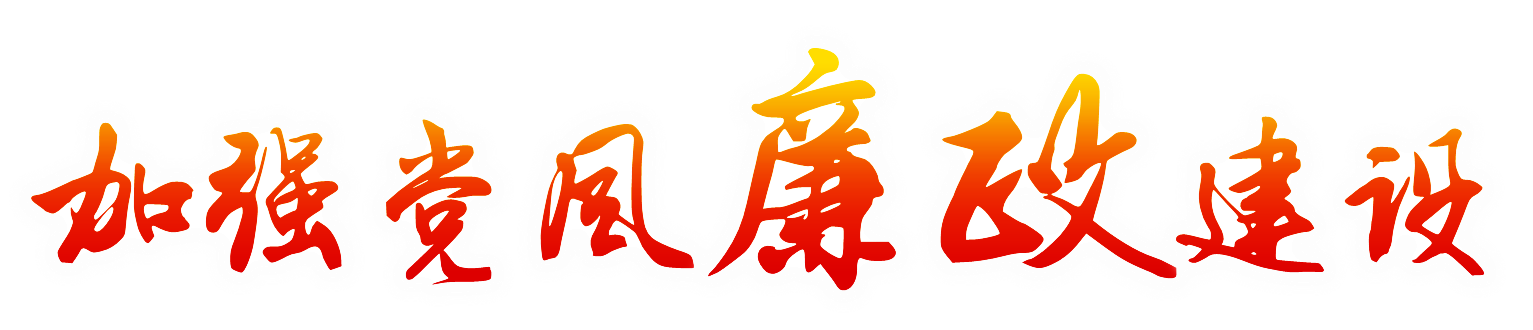 党委党政廉政建设PPT
汇报人：PPT汇   时间：XX年XX月
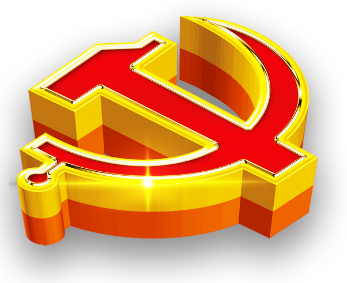 点击添加文字内容
1
点击添加文字内容
2
点击添加文字内容
3
目录
点击添加文字内容
点击添加文字内容
4
4
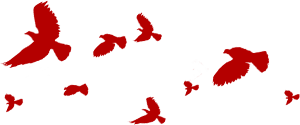 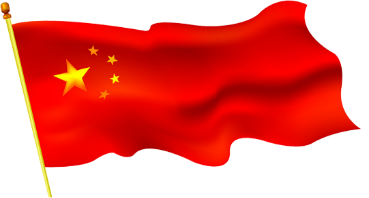 第一部分
点击添加主要内容
Service
20%
输入文本内容
Lorem ipsum dolor sit amet, consectetur adipiscing elit. Integer dolor quam, pretium eu placerat eu semper et nunc. Nullam ut turpis dictum luctus mi quis luctus lorem. Nullam porttitor consectetur nunc in tempor. Cras vitae venenatis sem at pretium arcu
Service
20%
Service
60%
Lorem ipsum dolor sit amet, consectetur adipiscing elit. Integer dolor quam, pretium eu placerat eu semper et nunc. 

Nullam ut turpis dictum luctus mi quis luctus lorem.
输入文本内容
输入文本内容
Lorem ipsum dolor sit amet, consectetur adipiscing elit. Integer dolor quam, pretium eu placerat eu semper et nunc.
Lorem ipsum dolor sit amet, consectetur adipiscing elit. Integer dolor quam
Lorem ipsum
Lorem ipsum
输入文本内容 1
输入文本内容 2
输入文本内容 3
输入文本内容 4
输入文本内容 5
输入文本内容 6
Lorem ipsum
Lorem ipsum dolor sit amet, consectetur
Lorem ipsum dolor sit amet, consectetur
Lorem ipsum dolor sit amet, consectetur
Lorem ipsum dolor sit amet, consectetur
Lorem ipsum dolor sit amet, consectetur
Lorem ipsum dolor sit amet, consectetur
Lorem ipsum
Lorem ipsum
输入文本内容
输入文本内容
输入文本内容
输入文本内容
输入文本内容
Lorem ipsum dolor sit amet, consectetur adipiscing elit. Integer dolor quam, pretium eu
Lorem ipsum dolor sit amet, consectetur adipiscing elit. Integer dolor quam, pretium eu
Lorem ipsum dolor sit amet, consectetur adipiscing elit. Integer dolor quam, pretium eu placerat eu semper et nunc.
Lorem ipsum dolor sit amet, consectetur adipiscing elit. Integer dolor
Lorem ipsum dolor sit amet, consectetur adipiscing elit. Integer dolor
输入文本内容
输入文本内容
输入文本内容
输入文本内容
Lorem ipsum dolor sit amet, consectetur adipiscing elit. Integer dolor quam, pretium eu placerat eu semper et nunc. Nullam ut turpis dictum luctus mi quis luctus lorem.
Lorem ipsum dolor sit amet, consectetur adipiscing elit. Integer dolor quam, pretium eu placerat eu semper et nunc. Nullam ut turpis dictum luctus mi quis luctus lorem.
Lorem ipsum dolor sit amet, consectetur adipiscing elit. Integer dolor quam, pretium eu placerat eu semper et nunc. Nullam ut turpis dictum luctus mi quis luctus lorem.
Lorem ipsum dolor sit amet, consectetur adipiscing elit. Integer dolor quam, pretium eu placerat eu semper et nunc. Nullam ut turpis dictum luctus mi quis luctus lorem.
Lorem ipsum dolor sit amet, consectetur adipiscing elit. Integer dolor quam, pretium eu placerat eu, semper et nunc. Nullam ut turpis dictum, luctus mi
Lorem ipsum dolor sit amet, consectetur adipiscing elit. Integer dolor quam, pretium eu placerat eu, semper et nunc. Nullam ut turpis dictum, luctus mi
Lorem ipsum dolor sit amet, consectetur adipiscing elit. Integer dolor quam, pretium eu placerat eu, semper et nunc. Nullam ut turpis dictum, luctus mi
Lorem ipsum dolor sit amet, consectetur adipiscing elit. Integer dolor quam, pretium eu placerat eu, semper et nunc. Nullam ut turpis dictum, luctus mi
Lorem ipsum dolor sit amet, consectetur adipiscing elit. Integer dolor quam, pretium eu placerat eu, semper et nunc. Nullam ut turpis dictum, luctus mi
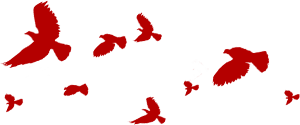 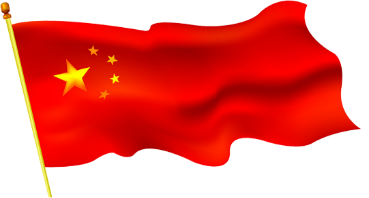 第二部分
点击添加主要内容
输入文本内容
Lorem ipsum dolor sit amet, consectetur adipiscing elit. Integer dolor quam, pretium eu placerat eu semper et nunc. Nullam ut turpis dictum luctus mi quis luctus lorem.
输入文本内容
Lorem ipsum dolor sit amet, consectetur adipiscing elit. Integer dolor quam, pretium eu placerat eu semper et nunc. Nullam ut turpis dictum luctus mi quis luctus lorem.
输入文本内容
Lorem ipsum dolor sit amet, consectetur adipiscing elit. Integer dolor quam, pretium eu placerat eu semper et nunc. Nullam ut turpis dictum luctus mi quis luctus lorem.
Lorem ipsum dolor sit amet, consectetur adipiscing elit. Integer dolor quam, pretium eu placerat eu semper et nunc. Nullam ut turpis dictum luctus mi quis luctus lorem.
85%
Lorem ipsum dolor sit, consectetur adipiscing khanh
Rau max xam wa
Lorem ipsum dolor sit, consectetur adipiscing khanh
Rau max xam wza
Lorem ipsum dolor sit, consectetur adipiscing khanh
Rau max xam wa
Per/Month
输入文本内容
Lorem ipsum dolor sit amet, consectetur adipiscing elit. Integer dolor quam, pretium eu placerat eu semper et nunc. Nullam ut turpis dictum luctus mi quis luctus lorem. Nullam porttitor consectetur nunc in tempor. Cras vitae venenatis sem at pretium arcu. Nulla hendrerit dui quis metus laoreet, eget blandit arcu cursus.
15%
Lorem ipsum dolor sit amet, consectetur adipiscing elit. Integer dolor quam, pretium
15%
Success 
Cremo Desona
40%
20%
Lorem ipsum dolor sit, consectetur adipiscing khanh
Rau max xam wa
Lorem ipsum dolor sit, consectetur adipiscing khanh
Rau max xam wza
Lorem ipsum dolor sit, consectetur adipiscing khanh
Rau max xam wa
Lorem ipsum dolor sit, consectetur adipiscing khanh
Rau max xam wa
Lorem ipsum dolor sit, consectetur adipiscing khanh
Rau max xam wa
20%
01
01
输入文本内容
输入文本内容
输入文本内容
输入文本内容
BULLET
FLOW
Lorem ipsum dolor sit amet, consectetuer adipiscing elit, sed diam
Lorem ipsum dolor sit amet, consectetuer adipiscing elit, sed diam
Lorem ipsum dolor sit amet, consectetuer adipiscing elit, sed diam
Lorem ipsum dolor sit amet, consectetuer adipiscing elit, sed diam
02
04
02
03
03
04
输入文本内容
输入文本内容
输入文本内容
输入文本内容
Lorem ipsum dolor sit amet, consectetur adipiscing elit. Integer dolor quam, pretium eu placerat
Lorem ipsum dolor sit amet, consectetur adipiscing elit. Integer dolor quam, pretium eu placerat
Lorem ipsum dolor sit amet, consectetur adipiscing elit. Integer dolor quam, pretium eu placerat
Lorem ipsum dolor sit amet, consectetur adipiscing elit. Integer dolor quam, pretium eu placerat
SUCCESS
输入文本内容
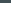 Lorem ipsum dolor sit amet, consectetur adipiscing elit.
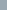 输入文本内容
输入文本内容
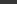 Lorem ipsum dolor sit amet, consectetur adipiscing elit.
Lorem ipsum dolor sit amet, consectetur adipiscing elit.
输入文本内容
输入文本内容
Lorem ipsum dolor sit amet, consectetur adipiscing elit.
Lorem ipsum dolor sit amet, consectetur adipiscing elit.
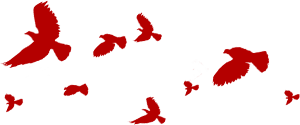 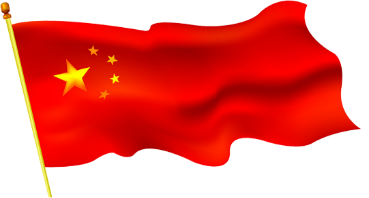 第三部分
点击添加主要内容
输入文本内容
输入文本内容
输入文本内容
输入文本内容
Lorem ipsum dolor sit amet, consectetuer adipiscing elit, sed diam nonummy
Lorem ipsum dolor sit amet, consectetuer adipiscing elit, sed diam nonummy
Lorem ipsum dolor sit amet, consectetuer adipiscing elit, sed diam nonummy
Lorem ipsum dolor sit amet, consectetuer adipiscing elit, sed diam nonummy
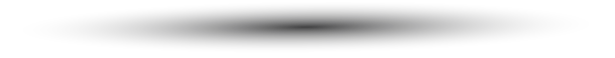 85%
DATA 输入文本内容
1
Lorem ipsum dolor sit amet,
adipiscing elit. Integer dolor quam
Lorem ipsum dolor sit amet, consectetuer adipiscing elit, sed diam nonummy nibh euismod tincidunt ut laoreet dolore magna aliquam erat volutpat.
2
Lorem ipsum dolor sit amet,
adipiscing elit. Integer dolor quam
80%
60%
输入文本内容
输入文本内容
Lorem ipsum dolor sit amet consectetur adipiscing elit
Lorem ipsum dolor sit amet consectetur adipiscing elit
3
Lorem ipsum dolor sit amet,
adipiscing elit. Integer dolor quam
93%
55%
4
Lorem ipsum dolor sit amet,
adipiscing elit. Integer dolor quam
输入文本内容
输入文本内容
Lorem ipsum dolor sit amet consectetur adipiscing elit
Lorem ipsum dolor sit amet consectetur adipiscing elit
Lorem ipsum dolor sit amet, consectetur adipiscing elit.
Lorem ipsum dolor sit amet, consectetur adipiscing elit.
Lorem ipsum dolor sit amet, consectetur adipiscing elit.
Lorem ipsum dolor sit amet, consectetur adipiscing elit.
Lorem ipsum dolor sit amet, consectetur adipiscing elit.
Lorem ipsum dolor sit amet, consectetur adipiscing elit.
输入文本内容
输入文本内容
输入文本内容
Lorem ipsum dolor sit amet, consectetur adipiscing elit. Integer dolor quam, pretium eu placerat eu
Lorem ipsum dolor sit amet, consectetur adipiscing elit. Integer dolor quam, pretium eu placerat eu
Lorem ipsum dolor sit amet, consectetur adipiscing elit. Integer dolor quam, pretium eu placerat eu
Lorem ipsum dolor sit amet, consectetur adipiscing elit. Integer dolor quam, pretium eu placerat eu semper et nunc. Nullam ut turpis dictum luctus mi quis luctus lorem. Nullam porttitor consectetur nunc in tempor. Cras vitae venenatis sem at pretium arcu. Nulla hendrerit dui quis metus laoreet, eget blandit arcu cursus. Mauris in libero rutrum, consectetur velit vel, blandit neque.
输入文本内容
输入文本内容
Lorem ipsum dolor sit amet consectetur adipiscing elit. Integer dolor quam, pretium eu placerat eu semper et nunc. Nullam ut turpis
Lorem ipsum dolor sit amet consectetur adipiscing elit. Integer dolor quam, pretium eu placerat eu semper et nunc. Nullam ut turpis
输入文本内容
输入文本内容
Lorem ipsum dolor sit amet consectetur adipiscing elit. Integer dolor quam, pretium eu placerat eu semper et nunc. Nullam ut turpis
Lorem ipsum dolor sit amet consectetur adipiscing elit. Integer dolor quam, pretium eu placerat eu semper et nunc. Nullam ut turpis
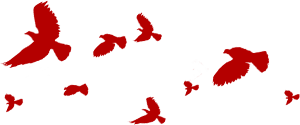 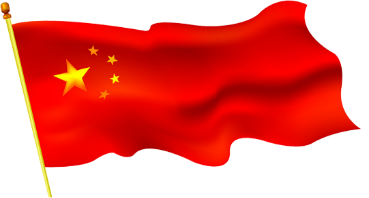 第四部分
点击添加主要内容
输入文本内容
输入文本内容
输入文本内容
输入文本内容
输入文本内容
输入文本内容
Lorem ipsum dolor sit amet, consectetur adipiscing elit. Integer dolor quam, pretium eu placerat eu semper et nunc. Nullam ut turpis
Lorem ipsum dolor sit amet, consectetur adipiscing elit. Integer dolor quam, pretium eu placerat eu semper
Lorem ipsum dolor sit amet, consectetur adipiscing elit. Integer dolor quam, pretium eu placerat eu semper
Lorem ipsum dolor sit amet, consectetur adipiscing elit. Integer dolor quam, pretium eu placerat eu semper et nunc. Nullam ut turpis
Lorem ipsum dolor sit amet, consectetur adipiscing elit. Integer dolor quam, pretium eu placerat eu semper
Lorem ipsum dolor sit amet, consectetur adipiscing elit. Integer dolor quam, pretium eu placerat eu semper
输入文本内容
输入文本内容
输入文本内容
输入文本内容
Lorem ipsum dolor sit amet
consectetuer adipiscing elit
 sed diam
Lorem ipsum dolor sit amet
consectetuer adipiscing elit
 sed diam
Lorem ipsum dolor sit amet
consectetuer adipiscing elit
 sed diam
Lorem ipsum dolor sit amet
consectetuer adipiscing elit
 sed diam
输入文本内容
Lorem ipsum dolor sit amet, consectetur adipiscing elit. Integer dolor quam, pretium eu placerat eu semper et nunc. Nullam ut turpis dictum luctus mi quis luctus lorem. Nullam porttitor consectetur nunc in tempor. Cras vitae venenatis sem at pretium arcu. Nulla hendrerit dui quis metus laoreet, eget blandit arcu cursus. Mauris in libero rutrum, consectetur velit vel, blandit neque.
输入文本内容
Lorem ipsum dolor sit amet, consectetur adipiscing elit. Integer dolor quam, pretium eu placerat eu, semper et nunc. Nullam ut turpis dictum, luctus mi quis, luctus lorem.
输入文本内容
输入文本内容
Lorem ipsum dolor sit amet, consectetur adipiscing elit. Integer dolor quam, pretium eu placerat eu, semper et nunc. Nullam ut turpis dictum, luctus mi quis, luctus lorem.
输入文本内容
Lorem ipsum dolor sit amet, consectetur adipiscing elit. Integer dolor quam, pretium eu placerat eu, semper et nunc. Nullam ut turpis dictum, luctus mi quis, luctus lorem.
Lorem ipsum dolor sit amet, consectetur adipiscing elit. Integer dolor quam, pretium eu placerat eu, semper et nunc. Nullam ut turpis dictum, luctus mi quis, luctus lorem.
输入文本内容
输入文本内容
输入文本内容
输入文本内容
输入文本内容
Lorem ipsum dolor sit amet, consectetur adipiscing elit. Integer dolor quam, pretium eu
Lorem ipsum dolor sit amet, consectetur adipiscing elit. Integer dolor quam, pretium eu
Lorem ipsum dolor sit amet, consectetur adipiscing elit. Integer dolor quam, pretium eu
Lorem ipsum dolor sit amet, consectetur adipiscing elit. Integer dolor quam, pretium eu
Lorem ipsum dolor sit amet, consectetur adipiscing elit. Integer dolor quam, pretium eu
输入文本内容
Lorem ipsum dolor sit amet, consectetur adipiscing elit. Integer dolor quam, pretium eu placerat eu semper et nunc. Nullam ut turpis dictum luctus mi quis luctus lorem. Nullam porttitor consectetur nunc in tempor. Cras vitae venenatis sem at pretium arcu. Nulla hendrerit dui quis metus laoreet
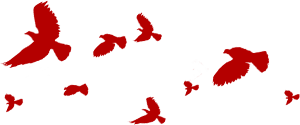 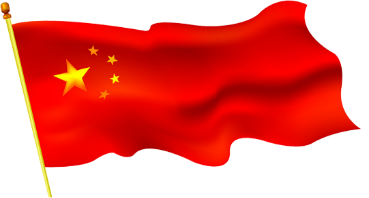 第五部分
点击添加主要内容
Lorem ipsum dolor sit amet, consectetur adipiscing elit. Integer dolor quam, pretium eu placerat eu semper et nunc. Nullam ut turpis
Lorem ipsum dolor sit amet, consectetur adipiscing elit. Integer dolor quam, pretium eu placerat eu semper et nunc. Nullam ut turpis
Lorem ipsum dolor sit amet, consectetur adipiscing elit. Integer dolor quam, pretium eu placerat eu semper et nunc. Nullam ut turpis
Lorem ipsum dolor sit amet, consectetur adipiscing elit. Integer dolor quam, pretium eu placerat eu semper et nunc. Nullam ut turpis
Lorem ipsum dolor sit amet, consectetur adipiscing elit. Integer dolor quam, pretium eu placerat eu semper et nunc. Nullam ut turpis
Lorem ipsum dolor sit amet, consectetur adipiscing elit. Integer dolor quam, pretium eu placerat eu semper et nunc. Nullam ut turpis
Lorem ipsum dolor sit amet, consectetur adipiscing elit. Integer dolor quam, pretium eu placerat eu semper et nunc. Nullam ut turpis
Lorem ipsum dolor sit amet, consectetur adipiscing elit. Integer dolor quam, pretium eu placerat eu semper et nunc. Nullam ut turpis
输入文本内容
输入文本内容
输入文本内容
输入文本内容
Lorem ipsum dolor sit amet, consectetur adipiscing elit. Nulla pretium, lacus ac aliquet facilisis, diam metus ultricies nibh, vel
Lorem ipsum dolor sit amet, consectetur adipiscing elit. Nulla pretium, lacus ac aliquet facilisis, diam metus ultricies nibh, vel
Lorem ipsum dolor sit amet, consectetur adipiscing elit. Nulla pretium, lacus ac aliquet facilisis, diam metus ultricies nibh, vel
Lorem ipsum dolor sit amet, consectetur adipiscing elit. Nulla pretium, lacus ac aliquet facilisis, diam metus ultricies nibh, vel
输入文本内容
输入文本内容
输入文本内容
输入文本内容
输入文本内容
输入文本内容
Lorem ipsum dolor sit amet consectetur adipiscing elit, sed do eiusmod tempor incididunt ut
Lorem ipsum dolor sit amet consectetur adipiscing elit, sed do eiusmod tempor incididunt ut
Lorem ipsum dolor sit amet consectetur adipiscing elit, sed do eiusmod tempor incididunt ut
Lorem ipsum dolor sit amet consectetur adipiscing elit, sed do eiusmod tempor incididunt ut
Lorem ipsum dolor sit amet consectetur adipiscing elit, sed do eiusmod tempor incididunt ut
Lorem ipsum dolor sit amet consectetur adipiscing elit, sed do eiusmod tempor incididunt
Illustrator
30%
Illustrator
30%
Illustrator
30%
Illustrator
30%
Illustrator
30%
Illustrator
30%
Illustrator
30%
Illustrator
30%
Illustrator
30%
输入文本内容
输入文本内容
输入文本内容
Lorem ipsum dolor sit amet, consectetur adipiscing elit. Integer dolor quam, pretium eu placerat eu semper et nunc.
Lorem ipsum dolor sit amet, consectetur adipiscing elit. Integer dolor quam, pretium eu placerat eu semper et nunc.
Lorem ipsum dolor sit amet, consectetur adipiscing elit. Integer dolor quam, pretium eu placerat eu semper et nunc.
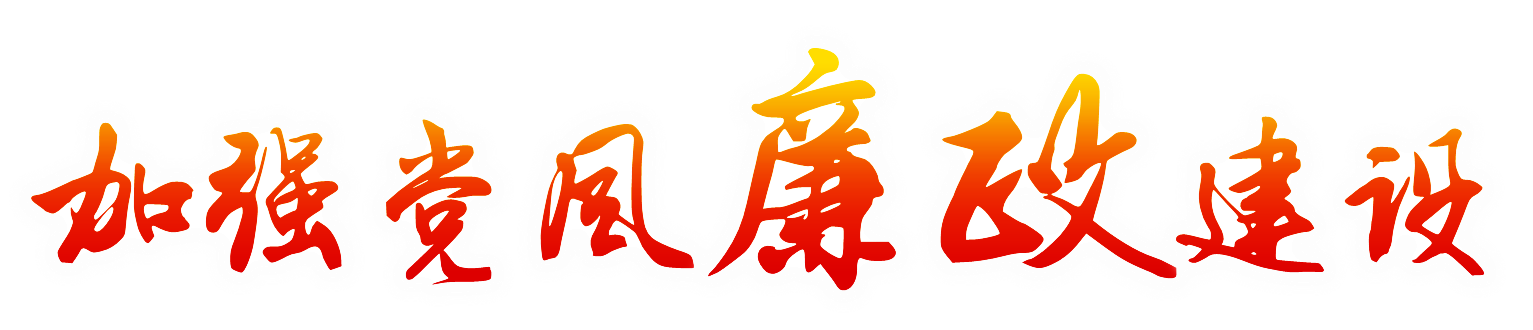 演 示 完 毕   感 谢 观 看
点击添加主要文字内容副标题
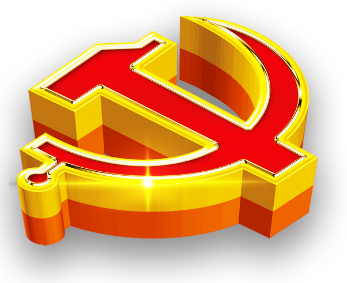 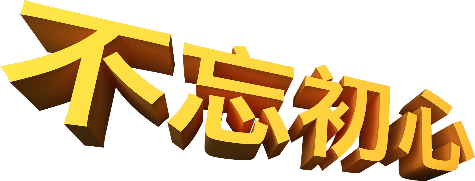 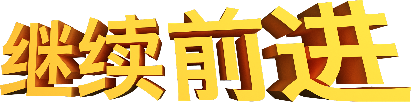 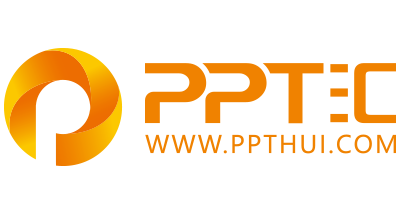 上万精品PPT模板全部免费下载
PPT汇    www.ppthui.com
PPT模板下载：www.ppthui.com/muban/            行业PPT模板：www.ppthui.com/hangye/
工作PPT模板：www.ppthui.com/gongzuo/         节日PPT模板：www.ppthui.com/jieri/
PPT背景图片： www.ppthui.com/beijing/            PPT课件模板：www.ppthui.com/kejian/
[Speaker Notes: 模板来自于 https://www.ppthui.com    【PPT汇】]
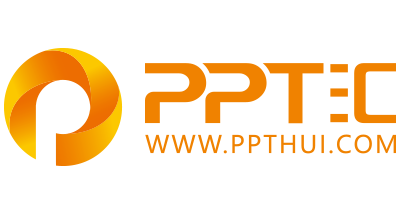 10000+套精品PPT模板全部免费下载
www.ppthui.com
PPT汇

PPT模板下载：www.ppthui.com/muban/            行业PPT模板：www.ppthui.com/hangye/
工作PPT模板：www.ppthui.com/gongzuo/         节日PPT模板：www.ppthui.com/jieri/
党政军事PPT：www.ppthui.com/dangzheng/     教育说课课件：www.ppthui.com/jiaoyu/
PPT模板：简洁模板丨商务模板丨自然风景丨时尚模板丨古典模板丨浪漫爱情丨卡通动漫丨艺术设计丨主题班会丨背景图片

行业PPT：党政军事丨科技模板丨工业机械丨医学医疗丨旅游旅行丨金融理财丨餐饮美食丨教育培训丨教学说课丨营销销售

工作PPT：工作汇报丨毕业答辩丨工作培训丨述职报告丨分析报告丨个人简历丨公司简介丨商业金融丨工作总结丨团队管理

More+
[Speaker Notes: 模板来自于 https://www.ppthui.com    【PPT汇】]